Sıvı – Elektrolit Dengesi ve Tedavisi
Hazırlayan: Uz.Dr.Elvan Onur Kırımker
Denetleyen: Prof. Dr. Ahmet Nezih Erverdi
Amaçlar
Vücutta suyun kompartmanlara dağılımı
Sıvı kaybı ve fazlası yaratan durumlar
Sıvı tedavisi düzenlenmesi ve verilmesi
İntravenöz erişim yolları
Elektrolitlerin vücutta  normal dağılımı
Patolojik elektrolit değişiklikleri
Elektrolit tedavisi düzenlenmesi ve verilmesi
Önemi
Uygun tedavi,hastalığa yanıt olarak çalışan organ fonksiyonları ve hücresel mekanizmaların çalışması için gerekli organ perfüzyonunun devamını sağlar.
Normal sıvı elektrolit durumunun bilinmesi
Patolojinin saptanması
Tedavinin doğru hesaplanması
Travma hastasında doğru resussitasyon, definitif tedavi öncesi hayat kurtarıcıdır.
Cerrahi dışı kritik hastada da önem taşır
Toplam vücut suyu (TVS)
Ölçüm: Döteryum oksit  veya trityumlu su
Yenidoğan %80
1 yaş  %65
Yetişkin  erkek %60    kadın %50
Yaşlı erkek  %50-55	  kadın %45-50

Obezite ve beslenme geriliğinde  %10-20 aşağı
Marieb ve Hoehn 2007
Beyin %75



Kan %83


Karaciğer %68
Böbrek %83




Yağ doku %10

Kas %76
Deri %72
Kalp %79
Akciğerler %79
Dalak %76

Bağırsaklar %75
İskelet  (kemik) %22
Alıntı: Pivarnik ve Palmer 1994.
Toplam Vücut Suyu
Ekstrasellüler 2/3
Plazma 1/5
İnterstisiyel sıvı 4/5
İntrasellüler  1/3

Plazma  ~3 L		Kan: 5 L (Hct %40)
Ekstrasellüler sıvı
En çok  KAS  dokuda
Ölçümü
NaBr 
Radyoaktif sülfat   dilüsyonu


İntrasellüler sıvı ESS ve TVS ölçümünden hesaplanır
Su Dengesi
Görünmeyen 750 ml
Sıvı alımı %80
Terleme
Feçes
Katı gıda %20
İdrar 500-2000
Oksidasyon 300 ml
KAZANÇ
KAYIP
İntraselüler Sıvı (İSS)
İnterstisiyel Sıvı (İS)
Plazma
Konsantrasyon (mEq/L)
Sıvı hareketleri
mOsm/L 
	Ozmolarite : Belirli bir çözelti içinde ortaya çıkan partikül sayısını ifade eder.
    Su ozmolaritenin yüksek olduğu yöne gider 

Serum ozmolaritesi= 2(Na+K) + Glu/18 + BUN/2,8
		2 x (140+4)  +  (90) / 18  +  (14) / 2,8
			288  +  5  +  5 =  298  
İntrasellüler / ekstrtasellüler  osmolarite
290 – 310 mOsm
Sıvı – elektrolit dengesi bozuklukları
Hacim
Konsantrasyon 
Kompozisyon
Semptomlar - Bulgular
Gastrointestinal Kayıplar
Fluid and Electrolyte Management Schwartz’s Principles of Surgery 9. baskı
Volüm kaybı ve Kompanzasyon
ANP: Atrial natriüretik peptid
Sıvı tedavisi
Oral – enteral
İntravenöz
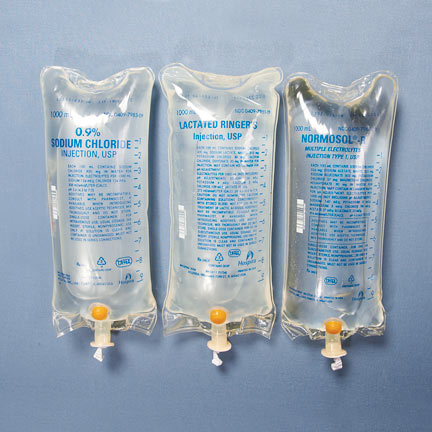 Periferik venöz erişim
Sıvılar ve ilaçlar kateter yoluyla uygulanabilir
Kateter
İntravenöz kateter (Intracath, Braunüle)
İntravenöz kateterler
PEDİATRİK
G = Gauge ?           mm= 0,127  x  92(36-G) / 39
Santral Venöz Erişim
Juguler
Subklavyen
Femoral
Santral venöz kateter
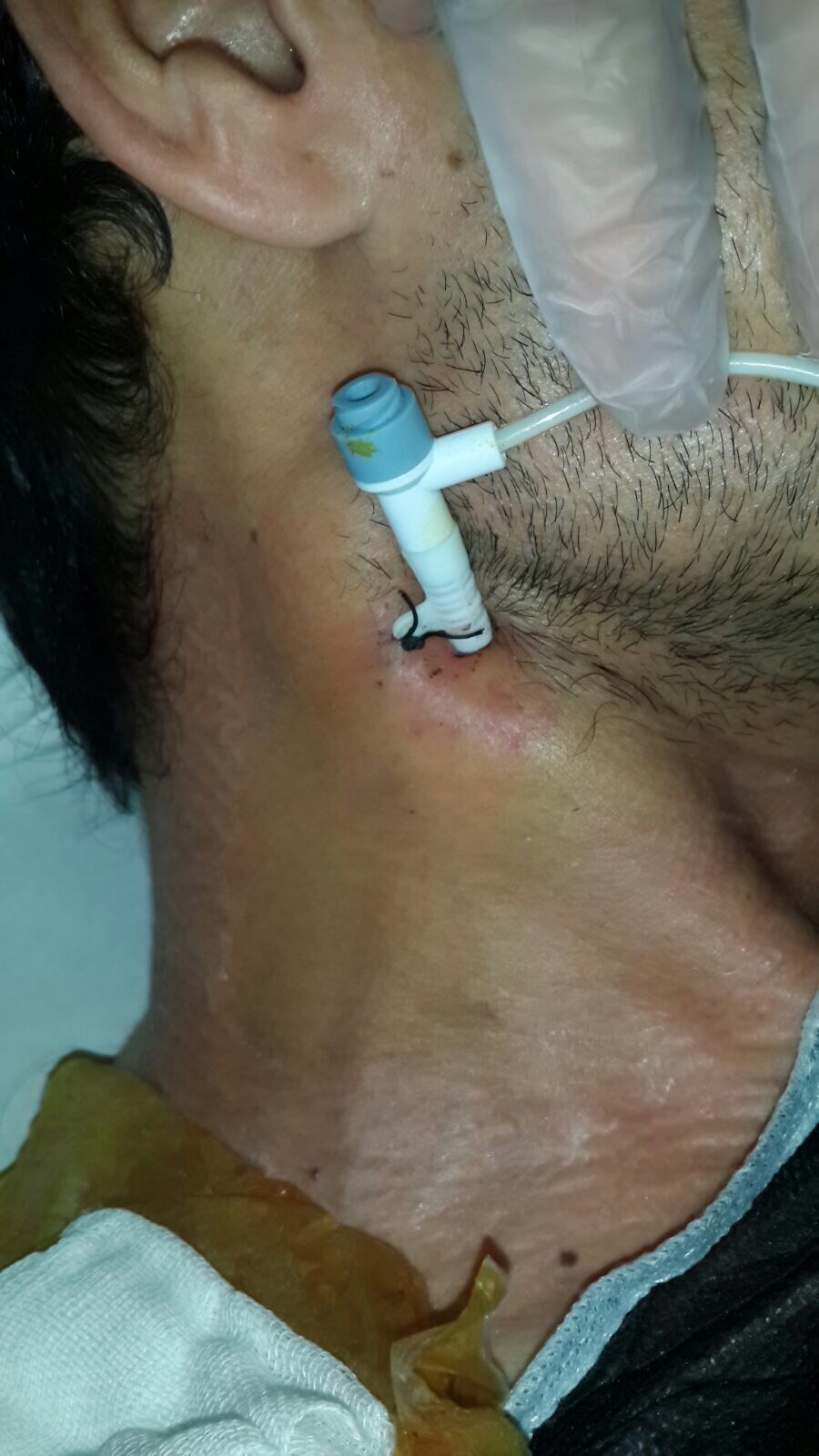 ***Fotoğraflar İbn-I Sina Hastanesi Genel Cerrahi Kliniği hastalarından izinle çekilmiştir.
Sıvı monitörizasyonu
Vücut ağırlığı
Nabız  (60-90 / dk)
İdrar debisi 
   Normal  >1 mL/kg/saat     Anüri= <0,5 mL/kg/saat
Santral venöz basınç  (2-6 mmHg)
Nabız basıncı 
Boyun ven dolgunluğu
Akciğer / kalp oskültasyonu
Na / Kreatinin / ozmolarite
Sıvı tedavisi
AÇIK (DEFİSİT)  +  İDAME  +  KAYIPLAR

	+ ELEKTROLİTLER
	+ NUTRİENTLER
	+ iLAÇLAR
King CK, Glass R, Bresee JS ve ark. Centers for Disease Control and Preventation. Managing acute gastroenteritis among young children: oral rehyration,maintenance, and nutritional therapy. MMWR Recomm Rep 2003;52(RR-16):1-16
İdame (günlük)
YETİŞKİN  ve ÇOCUKTA
10 kg <		100 mL/kg
10-20 kg		1000 + 50 mL  x (BW-10)
>20 kg		1500 + 25 mL x (BW-20)
  ÖRNEK: 
  24 kg ağırlığında bir çocuk / yetişkin için:
  (10 x 100) + (10 x 50) + (4 x 25)= 1500 + 100 = 1600 mL
Ortalama  bir YETİŞKİNDE yaklaşık 35 mL/kg
  24 x 35 = 840 !
İdame Elektrolit İlaveleri
1 mEq/kg  Na
1-3 mEq/kg K  
Kendi klinik uygulamamızda 1 mEq/kg/günü GEÇMİYORUZ  GÜVENLİK

İdrar çıkarmıyorsa K verilmez
Kanıta Dayalı Öneriler
Kanamalı hastalara resusssitasyonda kan ve kan ürünleri öncelikli
Kristaloidler genellikle ilk basamak resussitasyon sıvılarıdır. Akut hastalarda dengeli tuz solüsyonları genellikle ilk sıra tedavide yer alır.  Cerrahi  girişime ( kolorektal) 
Hipovolemi ve alkalozda %0,9 NaCl
Kanıta Dayalı Öneriler
Kolloidlerin resussitayonda toksisite ve maliyet nedeniyle kristaloidlere bir üstünlüğü yoktur
HES sepsis ve septik şokta kontrendikedir
HES Jelatin ve Dekstranların güvenilirliği ortaya konmuş değildir 
Septik şokta albumin erken resussitasyonda ilave olarak kullanılabilir. 
Travmatik beyin hasarı: %0,09 NaCl ve kristaloidler. Albumin kontrendike. 
Pozitif sıvı dengesi yan etkiler doğurur
Kan – Albumin - Kristaloid
1  -  1  -  1,4
Kristaloidler
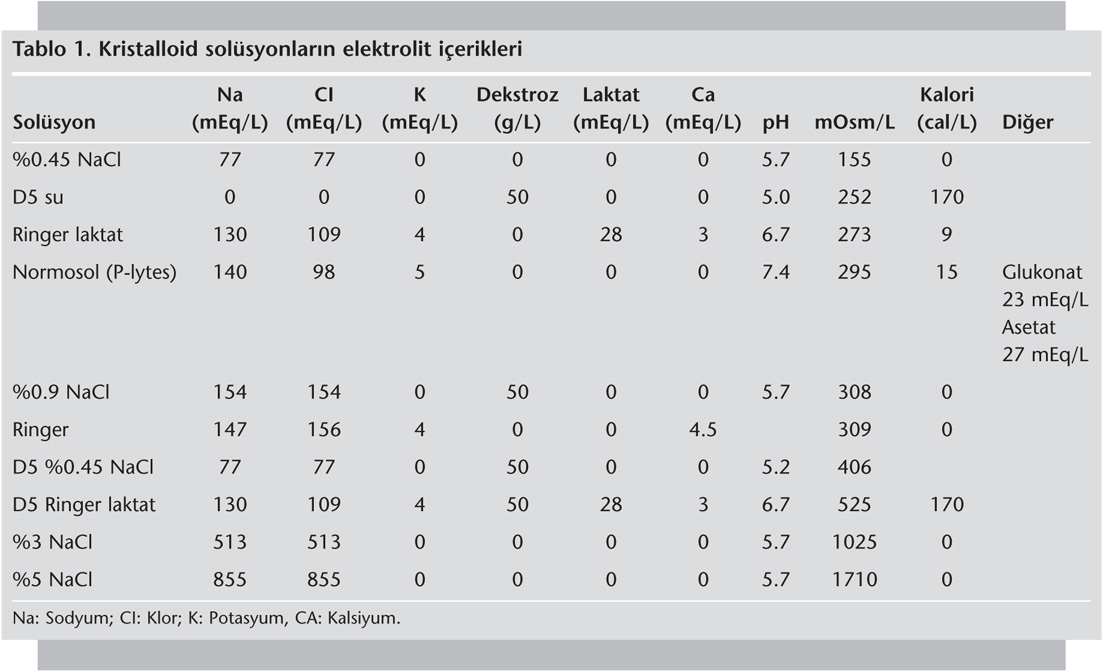 Kolloid sıvılar
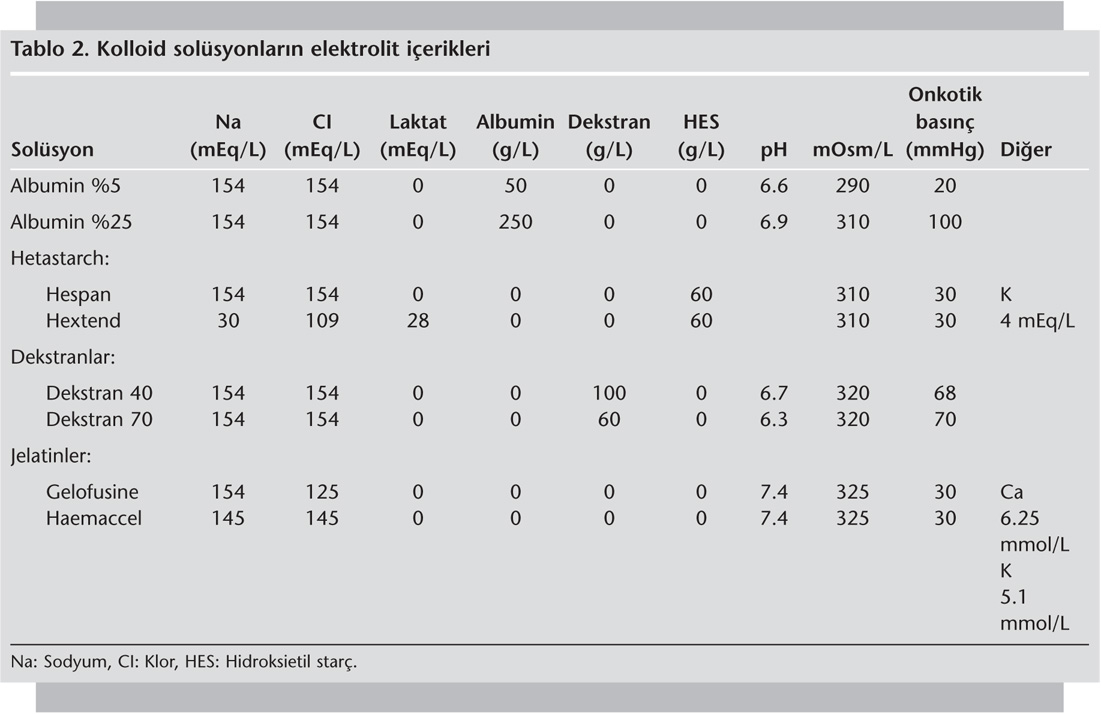 ELEKTROLİTLER
Vücuttaki herhangi bir elektrolitin artışı
Vücutta fazla miktarda olmasına 
Kompartmanlar arası geçişe 
Göreceli olarak sıvı kaybına bağlıdır
ELEKTROLİTLER
Vücuttaki herhangi bir elektrolitin azalması:
Vücuttan atılımına 
Kompartmanlar arası geçişe 
Rölatif fazla sıvı alımına bağlıdır
SODYUM
Ekstrasellüler sıvının bir numaralı katyonudur. 
% 98’i HDS’da bulunur, ortalama konsantrasyonu 140 meq/L kadardır. 
1/3’ü kemik dokuya fikse iken 2/3’ü değişkendir. 
İntrasellüler konsantrasyonu 10-12 meq/L kadardır, 2 kompartman arasındaki dengeden Na-K ATPase pompası sorumludur.
Kontrol
ADH (vazopressin ) 
Renin- Anjiotensin-Aldosteron
HİPONATREMİ
Na < 135 meq/L 
Hiponatremi yavaş geliştiğinde klinik semptomlar 120 meq/L’ nin altında kendini gösterir.

100 mg/dL glukoz  =  1,6 mEq/L Na
HİPONATREMİ
Hipertonik hiponatremi (p.osm. >295 ) 1. Hiperglisemi2. Mannitolün aşırı kullanımı

İzotonik hiponatremi(P.osm. 275- 295 ) 1.Hiperlipidemi 2.Hiperproteinemi Hiperproteinemi ( multiple multiple myeloma myeloma)

Hipotonik hiponatremi ( P.osm. < 275 ) 1.Hipovolemik - Renal - Ekstrarenal 2.Hipervolemik - Üriner Na > 20 meq/L ( KRY ) - Üriner Na < 20 meq/L ( KKY ) 
	3.Normovolemik - Uygunsuz ADH salın
KLİNİK
Bulantı, kusma 
Uyuşukluk 
Kas krampları 
Anoreksi 
KİBAS bulguları
Sulu ishal
Lakrimasyon , salivasyon
Hipotermi 
Konfüzyon, letarji 
Na < 113 meq/L iken nöbet ve koma
TEDAVİ PRENSİPLERİ
Altta yatan hastalığın tedavisini başlat. 
Na açığını hesapla = ( istenilen Na düzeyi – mevcut Na düzeyi ) x VA x 0.6 
Düzeltme hızı 0.5-1 meq/L/st’i geçmemeli. (12-24 meq/L/gün yapar. ) 
Düzeltme hızı 0.5-1 meq/L/st’i geçmemeli. (12-24 meq/L/gün yapar. ) 
Na < 120 meq/L ve nöbet varsa, düzeltme hızı 1-2 meq/L/st’e arttırılabilir. 
Hızlı düzeltmenin en önemli yan etkileri SSS’dir. (santral pontin myelinolizis )
Ne zaman intravenöz
Oral – enteral alamayan
Semptomatik
Ciddi <125 mEq/L
HESAP
10 mEQ düzelteceğiz
10 x VA x 0.6
10 x 70 x 0,6 = 420 mEQ
%0,9 NaCl = 154 mEq/L
420 / 154 L/ 24s   vereceğiz
Oral alımı olan hastada klinik uygulamamızda serum fizyolojik infüzyonunda 1000ml/günü GEÇMİYORUZ
HİPERNATREMİ
>145 mEq/L

Saf sıvı kaybı 
Artmış Na 
Sıvı kaybı > Na kaybı
ETYOLOJİ
Artmış Na 
1. İatrojenik Na uygulanması – 
2. Mineralokortikoid bozuklukları - Primer aldosteronizm - Ektopik ACTH 
Sıvı kaybı > Na kaybı –
Gastrointestinal kayıplar 
Renal kayıplar
İlaçlara bağlı kayıplar 
Deriden kayıplar 
Periton diyalizi
KLİNİK
Huzursuzluk 
Ataksi 
Spastisite 
Güçsüzlük
Hiperrefleksi 
Konfüzyon , Stupor 
Konvülsiyon 
Koma 
Kuru müköz membranlar
Oligüri
Ateş
P.osm. > 430 mosm/kg yaşamla bağdaşmıyor.
TEDAVİ
Sıvı açığının yerine konmasıyla Na’un dilüsyonu
SA = TVS x (mevcut Na - istenen Na/ istenen Na)
24-48 sa
10-15 mEq/ gün
Hızlı düzeltme :  BEYİN ÖDEMİ
HİPOKALEMİ (HİPOPOTASEMİ)
<3,5 mEq/L
Başat intrasellüler KATYON
aldosteron, epinefrin ve insulin
HİPOKALEMİ
Eksik alım
Diyet, iv sıvılar, potasyumsuz TPN
Artmış ekskresyon
Hiperaldosteronizm
İlaçlar
GI kayıplar
Diare
NG
Böbrekten kayıp: Alkaloz
İLAÇLAR
Diüretikler 
İnsülin 
Gentamisin 
Vitamin B12 
Laksatifler 
Sempatomimetikler 
Vitamin B12 
Kortikosteroidler 
Teofilin 
Tetrasiklin
Klinik
İleus, konstipasyon
Azalmış refleksler
Güçsüzlük, halsizlik, paralizi
Arest
TEDAVİ
Potasyumun esas rezervi hücre içi olduğundan replasman hesabı tam olarak yapılamaz. 
Hipokalemi esas olarak kompozisyon bozukluğudur
1 ampul KCl = 10 mEq
 Ampirik yapılır
Saatte 4 ampulden fazla verilmez
40 mEq/L üzeri konsantrasyon periferden verilmez  Flebit !
1 mEq/kg replasman  -  K monitörizasyonu
%5 dekstroz içinde
HİPERKALEMİ
>5,5 mEq/L
HİPERKALEMİ
Artmış alım
Potasyum tedavisi
Transfüzyon
Hemoliz / rabdomyoliz/ GIS kanaması
Artmış salınım
Asidoz
Hiperglisemi /mannitol
Bozulmuş ekskresyon
Potasyum tutucu diüretikler
Böbrek yetmezliği
İlaçlar
PT diüretik
ACE inh
NSAID
Heparin
Süksinilkolin
Digoksin
Lityum
Klinik
Bulantı / kusma
Kolik ağrı ,diare
Aritmi 
Arest
EKG
Sivri T
Geniş QRS
Düzleşmiş P
PR uzaması
Ventriküler fibrilasyon
EKG
Potasyum
EKG  DEĞİŞİKLİĞİ
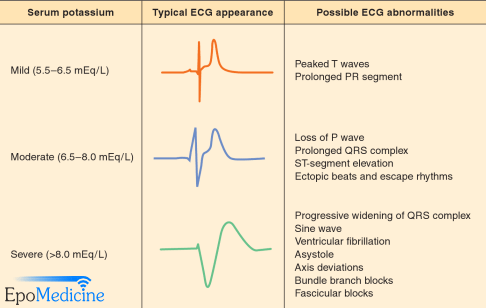 Sivri T
Uzamış PR
Hafif (5,5-6,5 mEq/L)
P kaybı
Uzamış QRS kompleksi
ST elevasyonu
Ektopik atımlar
Orta (6,5-8,0 mEq/L)
Progresif QRS genişlemesi
Sinüs dalgası
Ventriküler fibrilasyon
Asistoli
Demet bloğu
Fasiküler blok
Ciddi ( 8 mEq/L üzerinde)
TEDAVİ
Ca+2 solüsyonu Hasta dijital alıyorsa iv Ca+ KONTRENDİKE 
Hipertonik glukoz solüsyonu ve insülin 
10-20 ü insülin / 500 mL D10W
10 ü insülin  ardından 50 mL D50W
Sodyum bikarbonat 
Kayexalate 
Adrenalin 
Peritoneal diyaliz/Hemodiyaliz
HİPOMAGNEZEMİ
< 1,5 
Azalmış alım
Açlık, Alkolizm, İv sıvı/TPN
Renal kayıp
Alkol, Amp B, Diüretik, Aldosteronizm
Patolojik kayıp
Diare, Akut pankreatit, Malabsorbsiyon
Klinik
Hiperaktif refleksler
Tremor
Tetani
Nöbet
Aritmi
TEDAVİ
Nöbet, tetani aritmi

1-2 g MgSO4  / 2-15 dk
4-8 g MgSO4 / 24 saat

Oral replasman: 1000 Mg/gün (normal BFT)

Hipotansiyon DTR kaybı Bradikardi Tedaviyi kes
HİPERMAGNEZEMİ
> 2,5 mg/dL

Böbrek yetmezliği 
Hiperparatiroidizm 
Hipoaldosteronizm 
Adrenal korteks yetmezliği 
Li tedavisi 
Böbrek yetmezliği olan hastalarda laksatif Mg+2 kullanımı
Klinik
Bulantı/kusma 
Kas tonusu zayıflığı 
Güçsüzlük 
EKG bozukluğu 
Bilinç bulanıklığı 
Hipotansiyon 
Derin tendon refleksi kaybı
KOMA (ileri)
TEDAVİ
Hidrasyon+Furasemid (DİÜRETİK) zorlu diürez 
Semptomatik tedavi 
Akut zehirlenme antidotu Ca+2 tuzları (Ca+2 glukonat yavaş iv) 
Ca  Mg’un etkilerini doğrudan antogonize eder.
KALSİYUM
Serum Ca düzeyi 8.5 düzeyi 8.5-10.5 mg/ 10.5 mg/dl 
PTH, Vit D, Kalsitonin tarafından regüle edilir
İntravasküler Ca ‘un % 50’si plasma proteinlerine bağlıdır ( albumin ), % 45’i serbest “ iyonize “ ve %5’i non-iyonize formdadır. 
Düzeltilmiş Ca=  actCa + Alb def (0,8)
pH 0,1  =  iyonize  Ca %3-8
HİPOKALSEMİ
Total serum Ca<8,5 
İyonize Ca< 4.2- 5.2 mg/dl

Chvostek ve Trousseau
EKG : uzun QT aralığı
Persistan Hipokalsemi :Bazal ganglion kalsifikasyonu
ETYOLOJİ
Hipoalbuminemi 
Hipoparatiroidizm
Aç kemik Send 
Sepsis, Şok 
Akut pankreatit 
Vit D yetersizliği 
İlaçlar: EDTA, Sitrat, Foskarnet
Hiperfosfatemi 
Hipo/hiper magnezemi
Malignite 
Psödohipoparatiroidizm
KLİNİK
Güçsüzlük 
Kas krampları 
Tetani 
Chvostek ve Trousseau işaretleri 
Parestezi 
Konvülsiyon 
Kalp yetmezliği 
Rikets, Osteomalazi
TEDAVİ
Altta yatan hastalığın tedavisi. 
Hasta asemptomatik ise oral Ca ve/veya vitD. 
Ciddi akut hipokalsemide İV tedavi gerekir. 

10 ml % 10’luk CaCl2 10-20 dk içinde infüzyon olarak verilebilir.( 1 gr CaCl2 6- 12 st içinde verilebilir )
HİPERKALSEMİ
Total serum Ca > 10.5 mg/dl veya İyonize Ca > 5.4 mg/dl olarak 
Hiperparatiroidizm ve malignite % 90
Total Ca < 12 mg/dl iken genelikle asemptomatik.
Total Ca > 20 mg/dl kardiak arrest.
ETYOLOJİ
Hiperparatiroidi
Malignite
İLAÇLAR ( İLAÇLAR ( Li- Tiyazid Tiyazid diüretikler diüretikler - A ve D hipervitamiozu 
SARKOİDOZ 
TÜBERKÜLOZ 
PAGET HASTALIĞI
Klinik
Güçsüzlük • Hipotoni • Hiporefleksi • Depresyon • Konfüzyon • Anoreksi • Konstipasyon • P.Ülser • Pankreatit • Konfüzyon • Kemik ağrıları • Stupor • Halüsinasyon • Poliüri, polidipsi • Bulantı, kusma • Kemik ağrıları • Kemik kırıkları • Nefrolithiazis
Kardiyak
EKG değişiklikleri 
QT kısalması 
ST segment depresyonu 
Geniş T dalgası 
Dal bloğu »» 2° blok »» tam blok »» kardiak arrest 
Digital sensitivitesi arta
TEDAVİ
SF + Furosemid 
Mitramisin ( !metastatik kemik hastalıklarında 
Kalsitonin ( osteoklast inhibitörü ) 
Steroid
Teşekkürler